Fig. 1 International Turning Points: The Effects of Wars and Crises on State and Societal Interests.
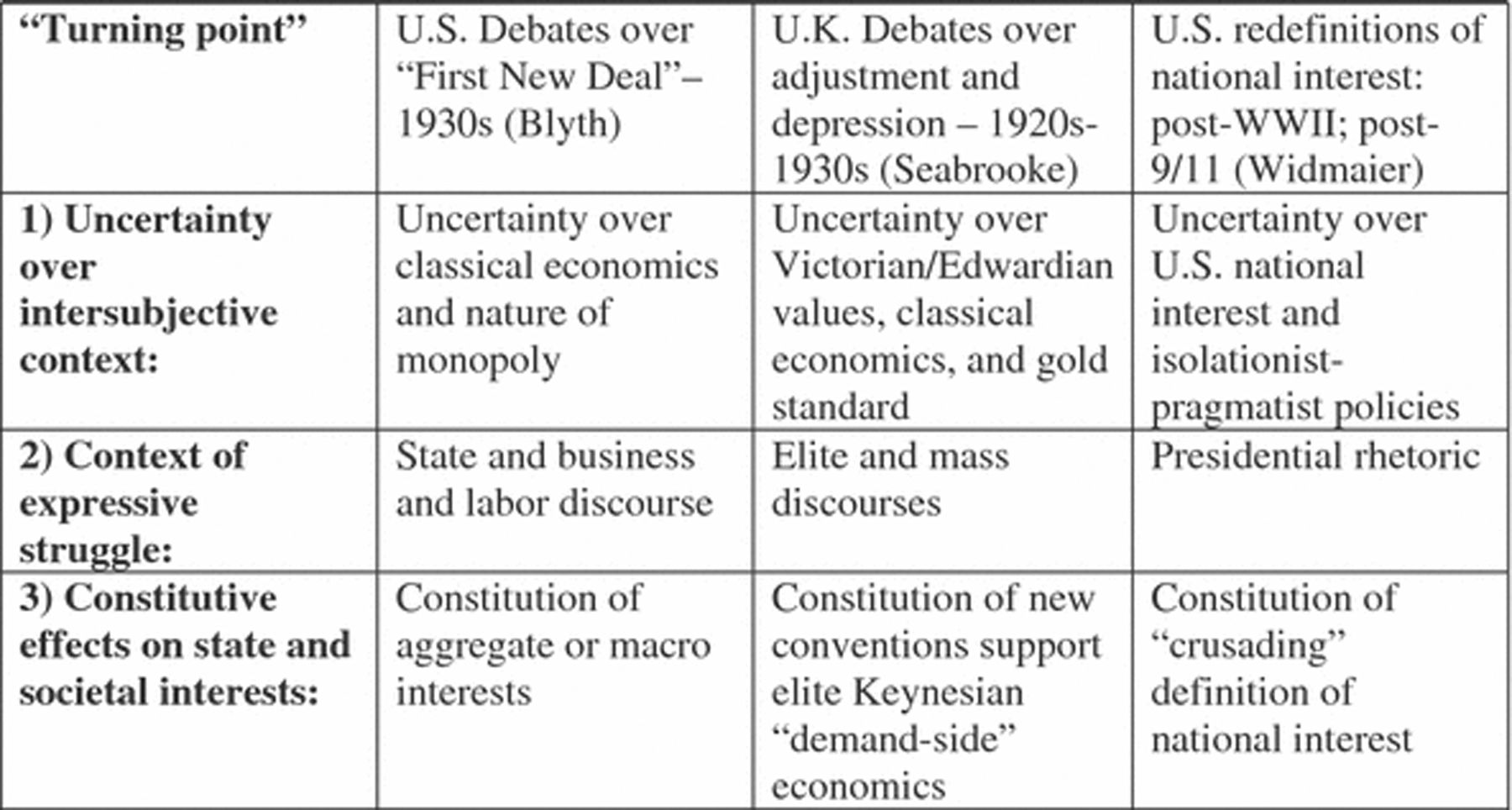 Int Stud Q, Volume 51, Issue 4, December 2007, Pages 747–759, https://doi.org/10.1111/j.1468-2478.2007.00474.x
The content of this slide may be subject to copyright: please see the slide notes for details.
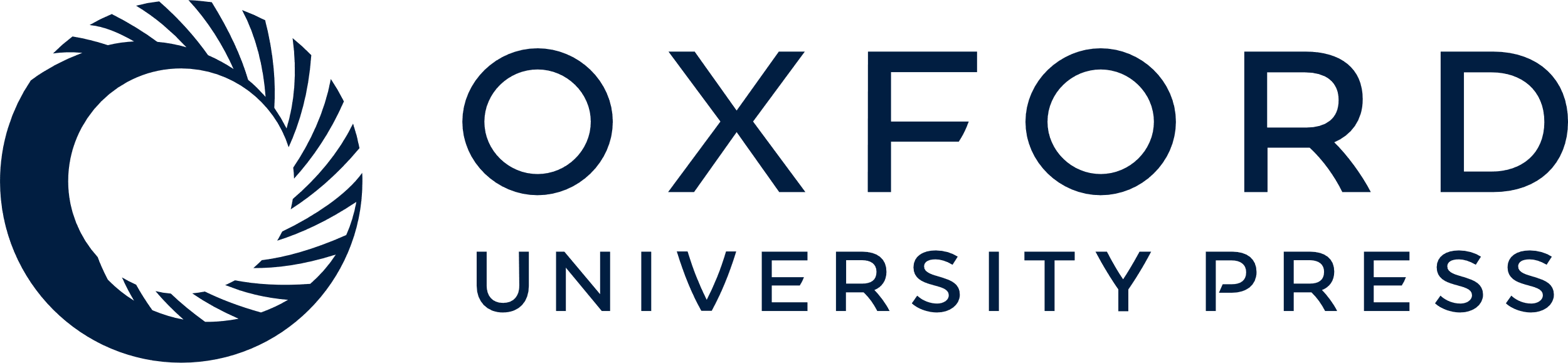 [Speaker Notes: Fig. 1 International Turning Points: The Effects of Wars and Crises on State and Societal Interests.


Unless provided in the caption above, the following copyright applies to the content of this slide: © 2007 International Studies Association]